EBsafe

Führung globaler Versorgungspläne
ganz einfach durch ein digitales Portal
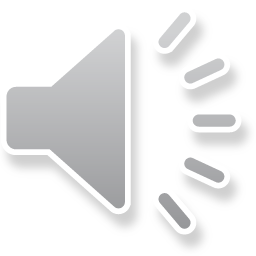 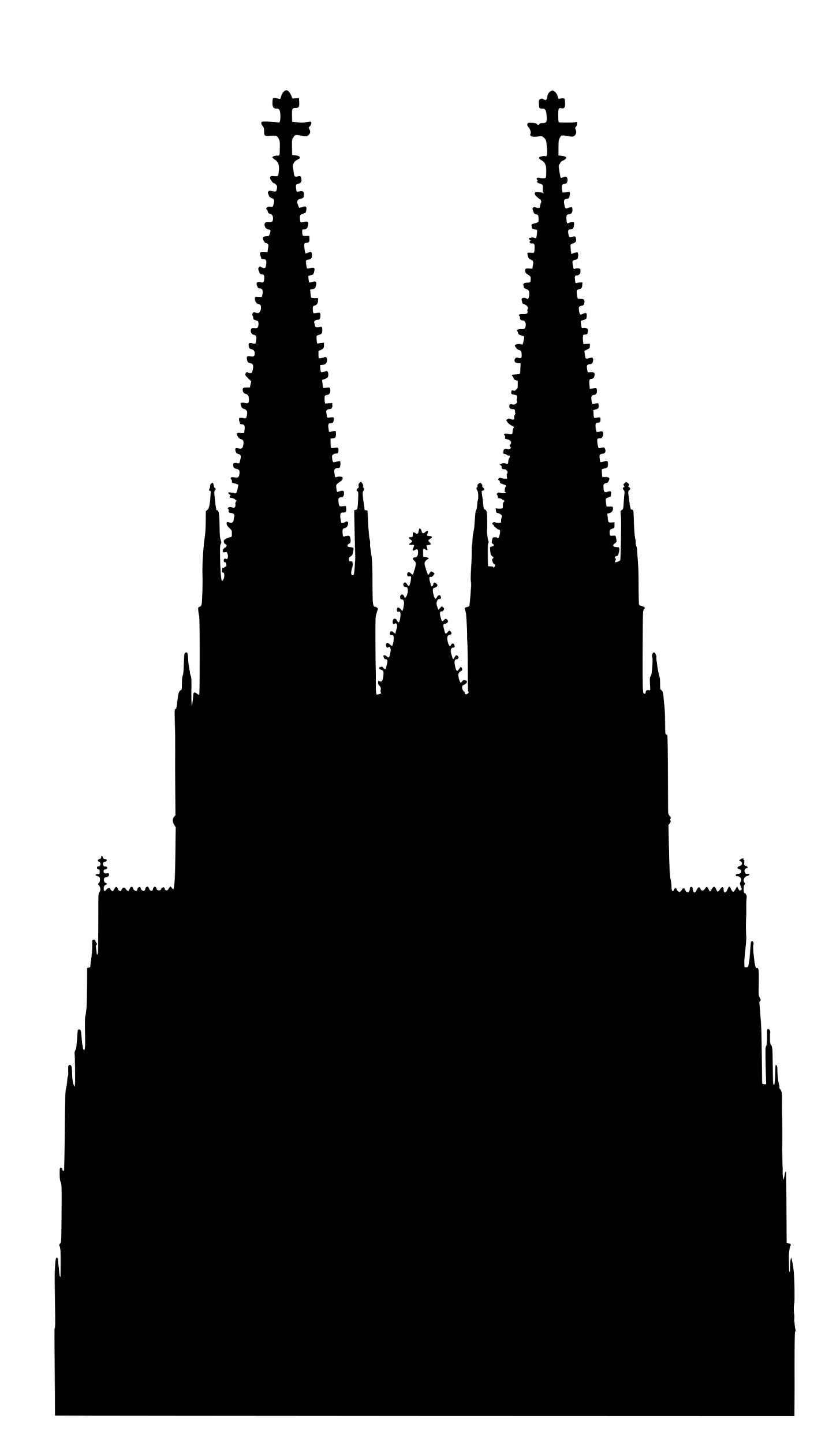 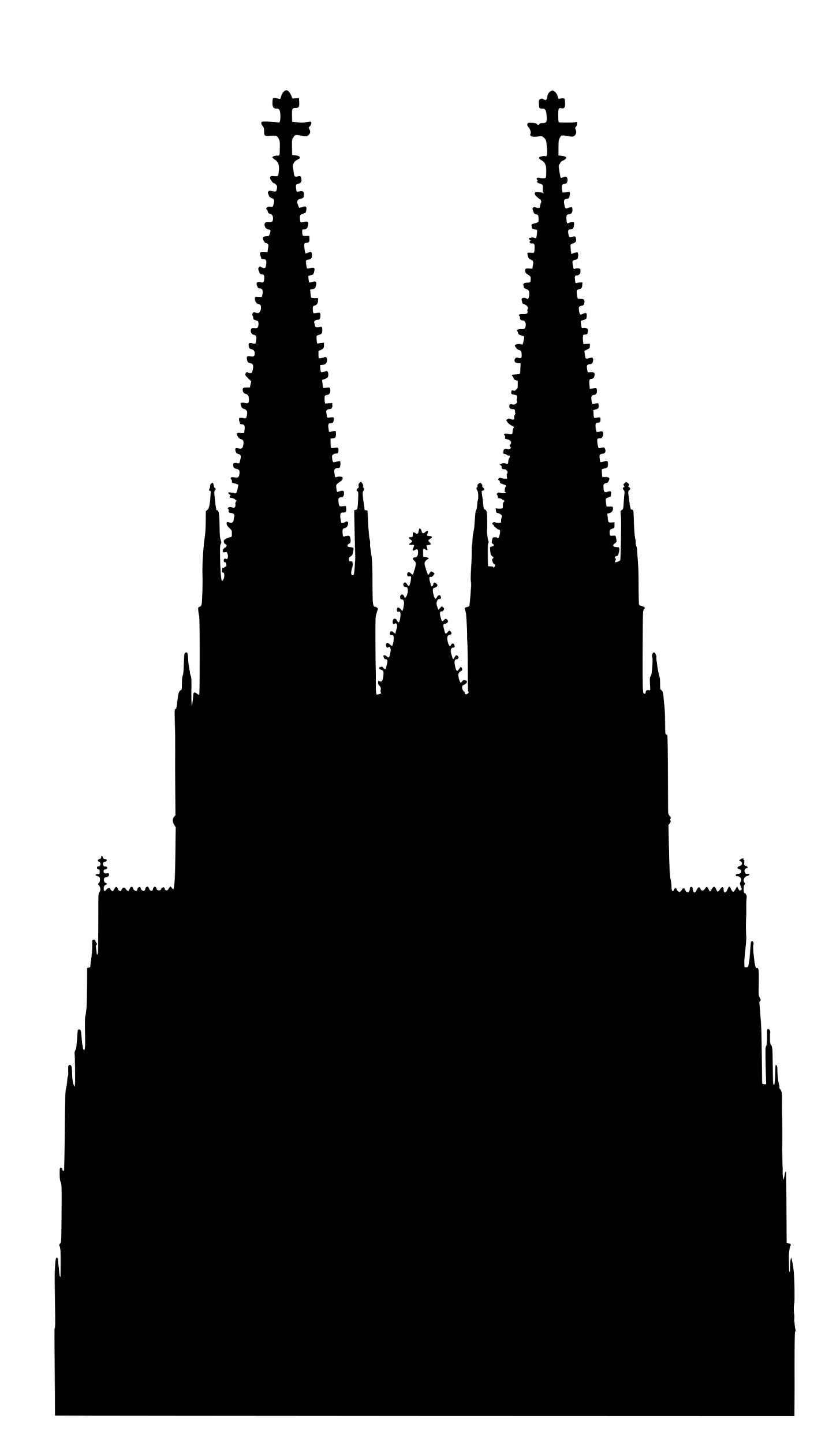 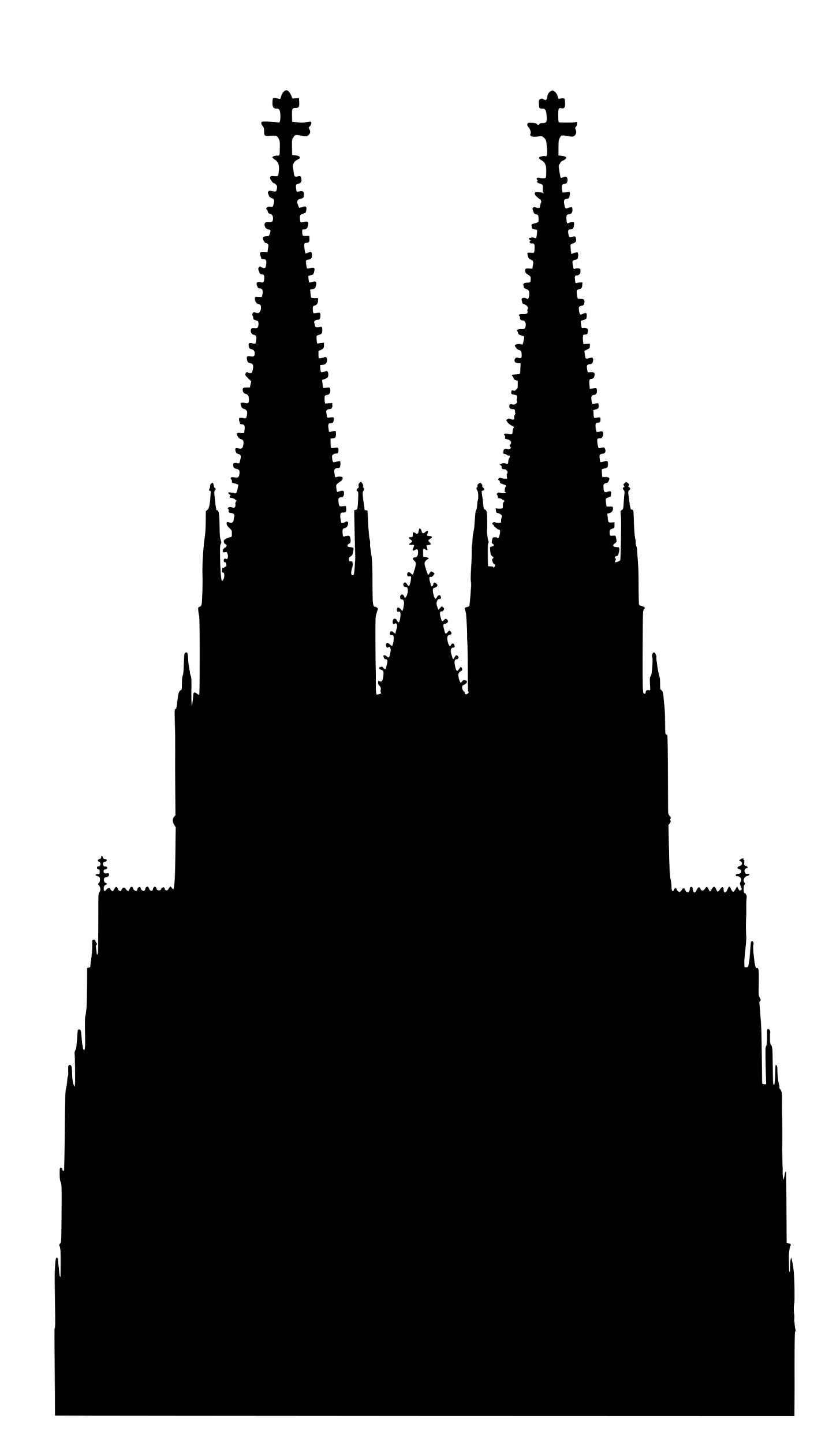 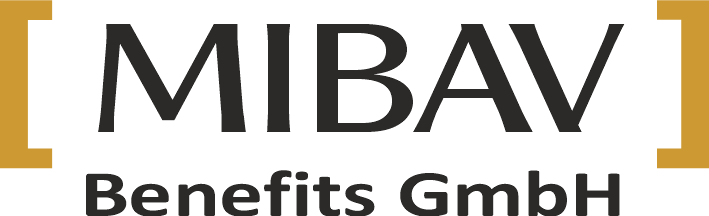 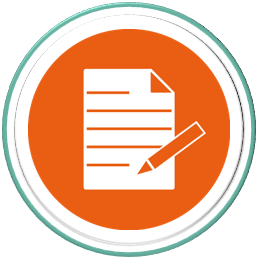 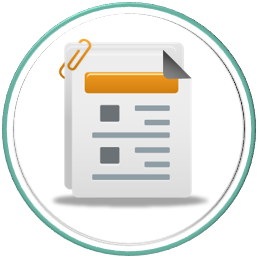 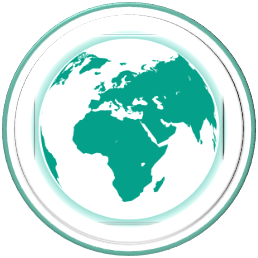 EB Pläne & Renewals
Analysen & Reports
Benchmark
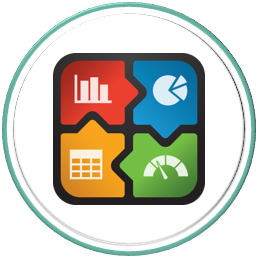 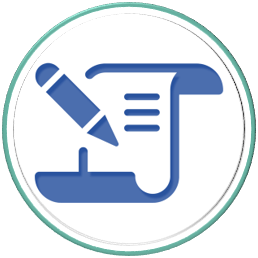 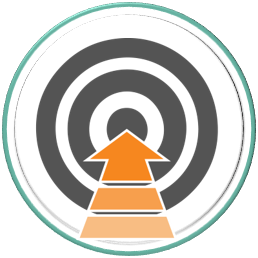 Persönliches Dashboard
Vorlagen-Center
Strategie
Analysen & Reports
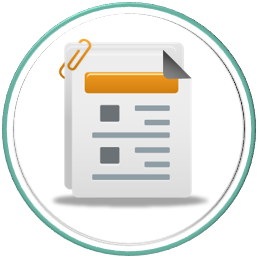 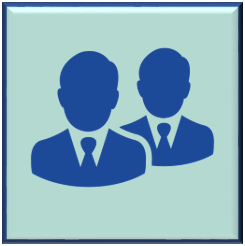 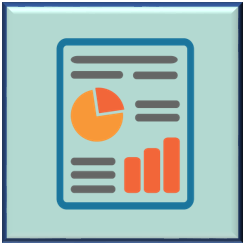 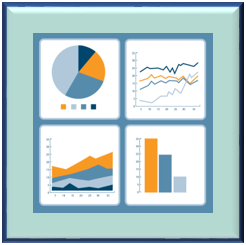 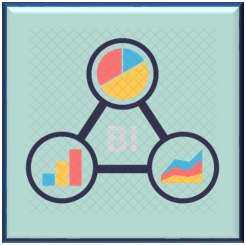 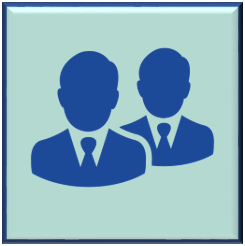 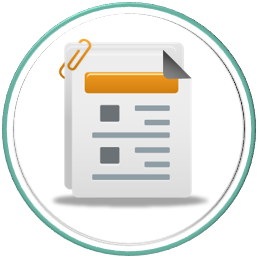 Führung globaler EB-Pläne setzt voraus, dass Sie alle Partner
jederzeit per Klick zur Verfügung haben
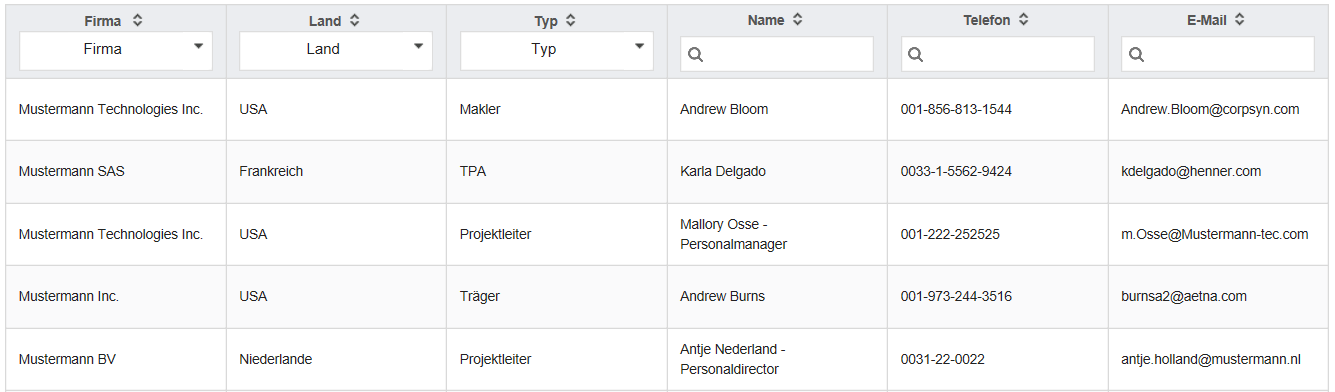 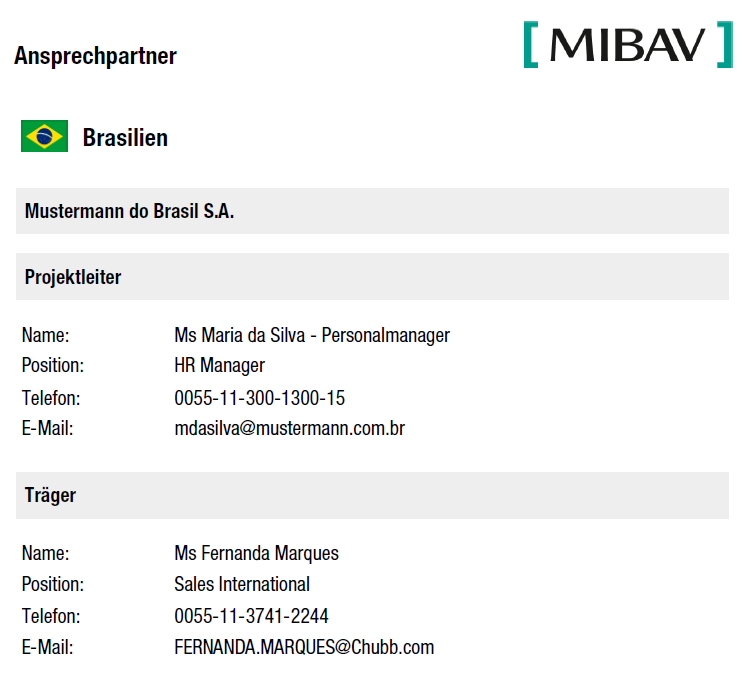 Die lokalen Projektleiter, Versicherer, Makler, Consultants oder TPA inkl. Telefon + Email stehen zur Verfügung. Sie können diese Tabelle online nutzen oder ausdrucken.
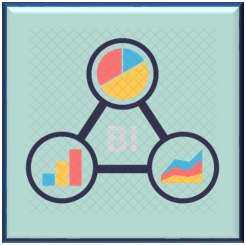 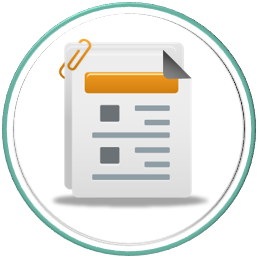 Basis-Informationen 
zeigen Ihnen die erfassten Tochterfirmen
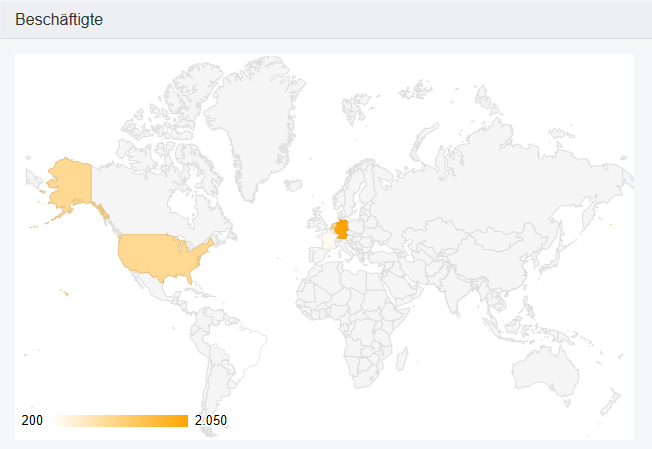 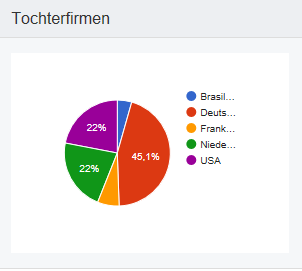 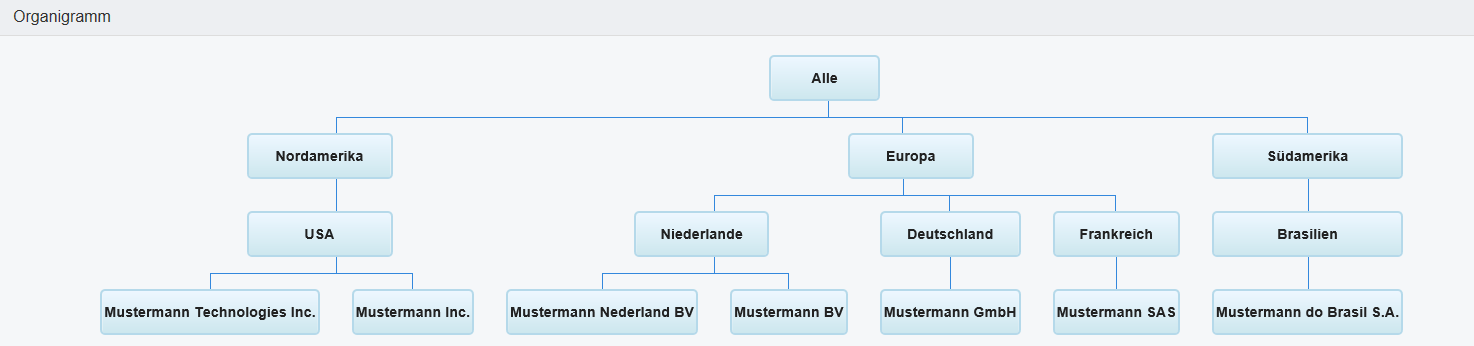 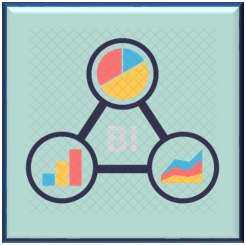 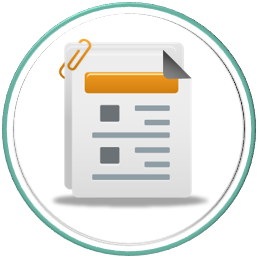 GEO-Daten werden auf einer Weltkarte dargestellt
auf einen Blick die größten Länder / Regionen auswerten
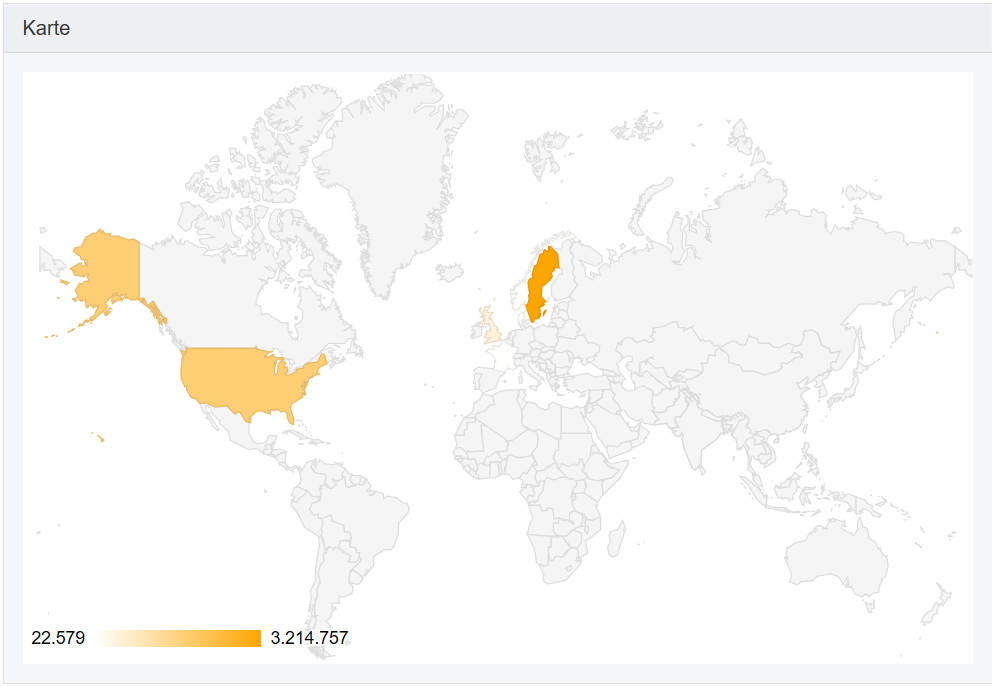 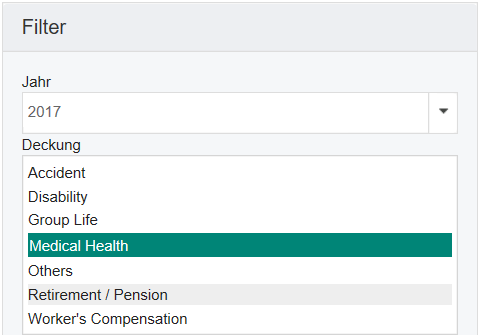 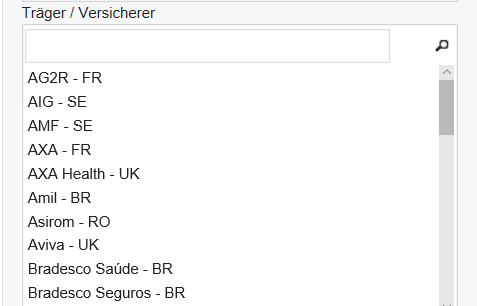 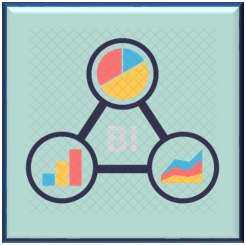 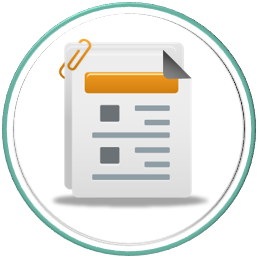 Das Analyse-Tool bietet Ihnen vielfältigste Antworten,
die Sie abspeichern und ausdrucken können
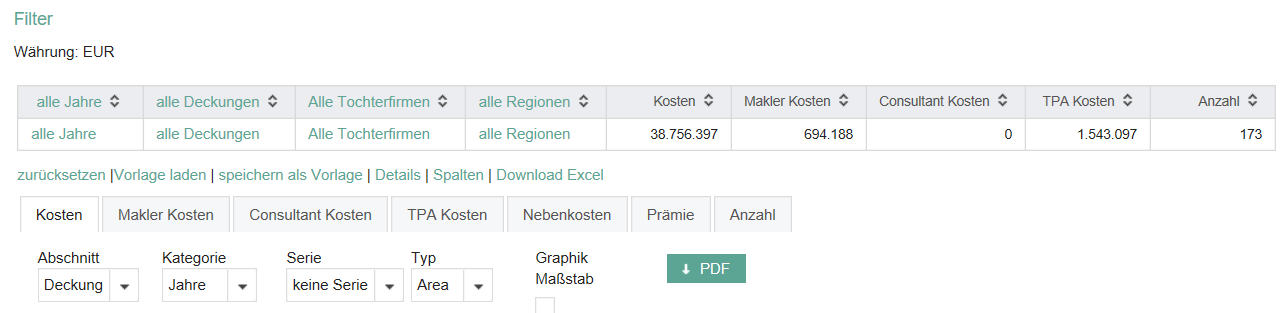